DE ZEVENDE SCHONE NAAM VAN JEZUS
De hele Heilige Schrift vol van Gods Zoon
Schokkende namen van Jezus
Jezus: hét geschenk uit de hemel
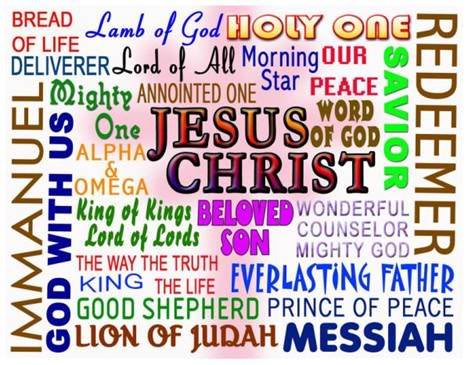 De zevende schone naam van Jezus
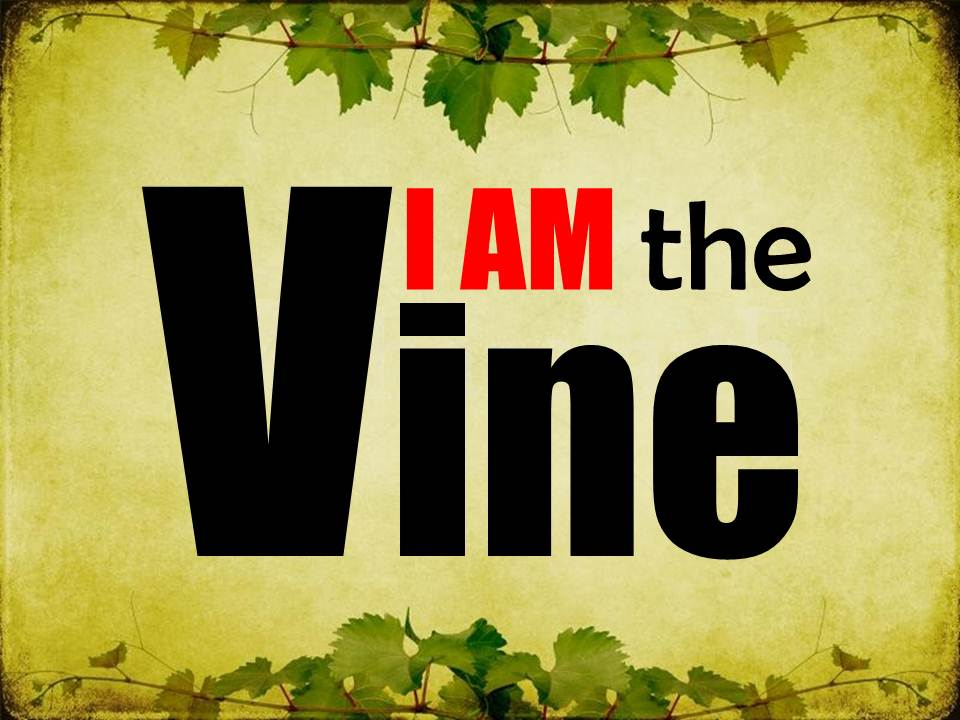 1) Hoor wie het zegt

2) Weet wie je bent 

3) Doe wat Hij vraagt
Hoor wie het zegt
Gods Zoon kwam met zijn voeten in de modder staan
`De Wijnstok’  was een naam voor Israël
Het resultaat: slechts wrange vruchten
Jezus: de levenskrachtige stek die werkelijk zal bloeien
De Boerenzoon en de verwilderde druiventuin
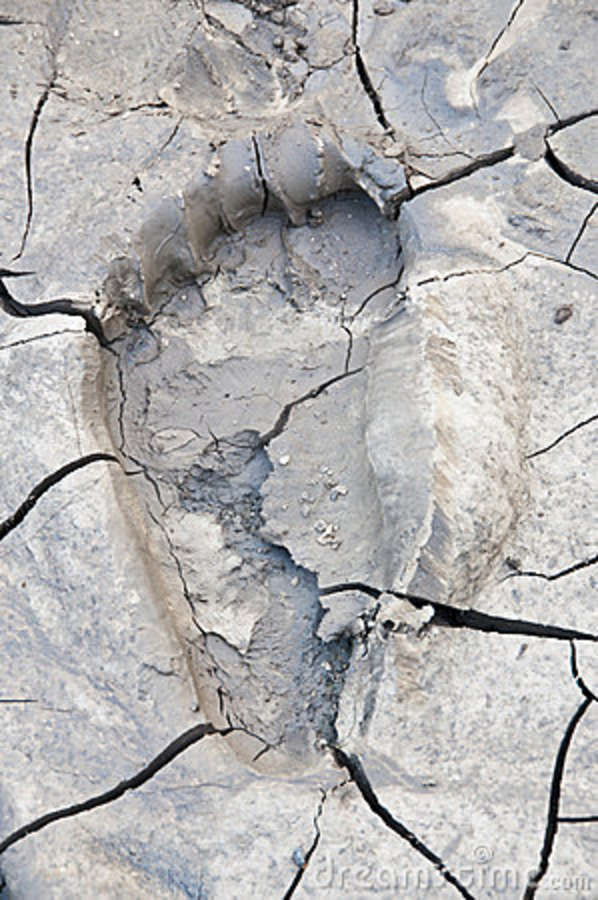 Weet wie je bent
De wijnstok wil uitbotten
Veel vrucht door een getuigeniskerk
De vrucht, dat zijn wij zélf
Laat jij jezelf bijsnoeien?
Een kerk met een tegendraadse boodschap
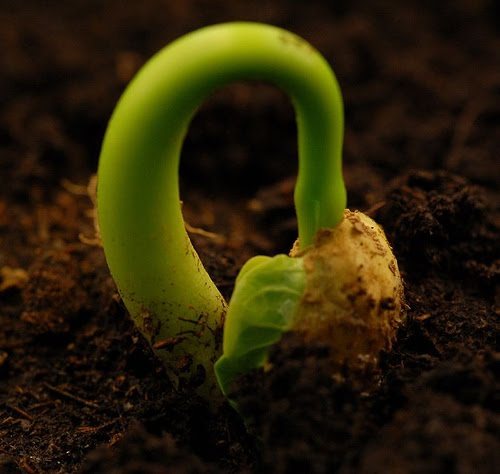 Doe wat Hij vraagt
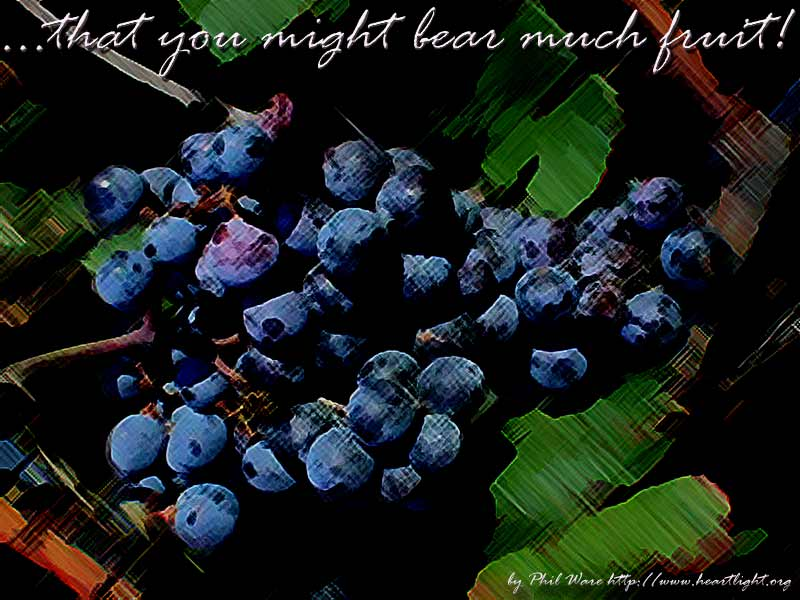 Zonder Jezus begin je niets
Het begint met dankbaarheid
Gediend worden of dienstbaar zijn
Een kerk met een missie bidt
‘De ware wijnstok’ – daar zit groei in